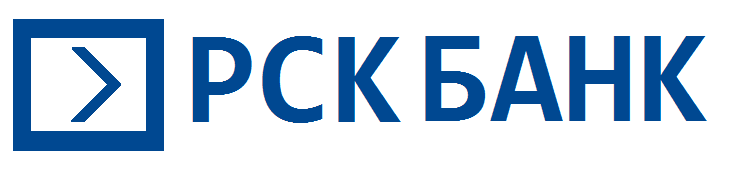 Интернет-банкинг для юридических лиц
Инструкция по настройке браузера Google Chrome
Для правильной работы с системой интернет-банкинг для юридических лиц необходимо установить компоненты криптозащиты и активировать этот установленный плагин в браузере. Ниже описана подробная инструкция для интернет браузере Google Chrome.1.Открыть страницу входа в систему интернет-банкинг по ссылке: http://gbank.rsk.kg На странице входа в интернет-банкинг кликнуть на «Установка компонентов криптозащиты»
2. В открывшейся вкладке кликнуть на «Загрузить клиентские компоненты системы InterBank RS»
3. Открыть скачанный файл и далее следовать инструкциям мастера установки программ
4. После успешной установки компонентов появится окно на подтверждение расширения. Если такого окна не наблюдается, то, тогда на компьютер, следует активировать плагин для браузера. Для этого в окне браузера заходим в меню.
5. Далее выбираем «Настройки»
6. Кликаем на «Расширения»		        7. Далее войдите в «Главное меню»
7.  Заходим в Интернет-магазин Chrome. Далее набираем в поисковике Адаптер службы сообщений и нажимаем на кнопку «Установить».
8. После установки снова перезагружаем страницу и проверяем доступ. Microsoft Strong должен загореться зеленым цветом. При необходимости еще раз загружаем клиентские компоненты.
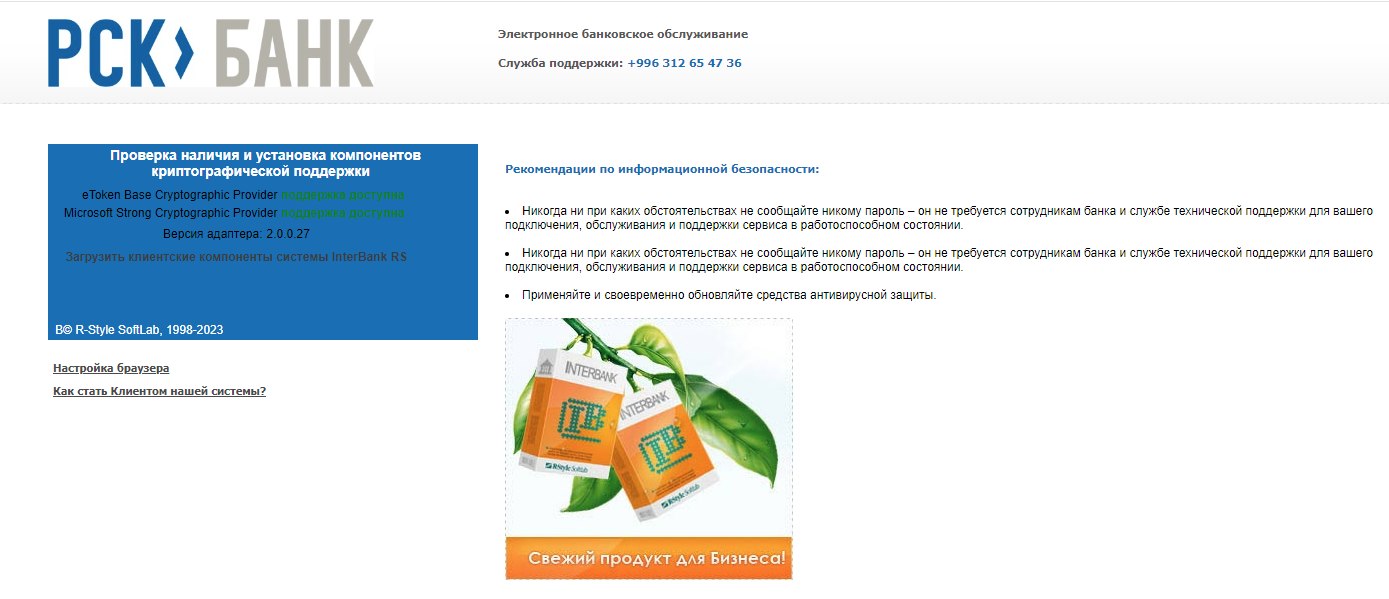